Bellwork
Turn your books to page 22 and study for the quiz. You have 5 minutes.
Quiz
Take out a blank sheet of paper and label it 1-20
INGLÉS A ESPAÑOL
UNO DOS TRES
ESPAÑOL
UNO DOS TRES
ADIOS INGLÉS
Story Reconstruction
Take out a blank piece of paper.
Listen to Sr. Rivera read the story out loud once.
Write the story down the best you can the second time.
Draw the story on your paper. Leave room for multiple drawings.
Story Reconstruction
Son las 3:15. Hace sol. Hay un hombre alto y moreno. El hombre se llama Clint.
Story Reconstruction
Es la 1:25 de la noche. Llueve mucho. Hay una chica vieja. Ella es baja y pelirroja.
Story Reconstruction
Es mediodía y hay un muchacho rubio y cómico. El muchacho se llama Will. El muchacho come una hamburguesa cuando hace viento.
Piedra, papel o tijera
“Miguel yo voy a tí” “Miguel I am with you” (to cheer for someone)
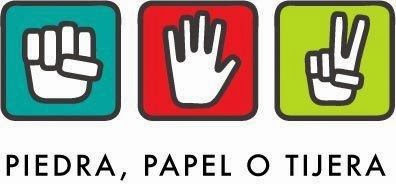 REPASO ESPAÑOL A INGLÉS
HOLA HOLA HOLA
INGLÉS